Pozice pedagoga pro spolupráci s rodinou              v komunitní škole
1
Úvod
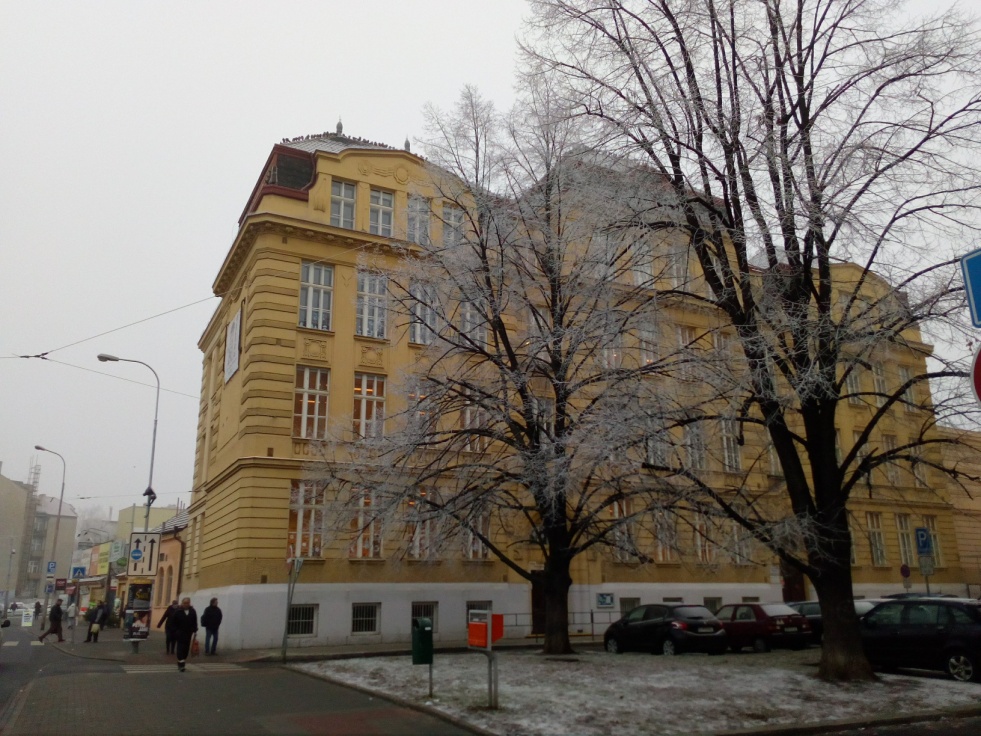 ZŠ a MŠ Brno, Křenová 21,
příspěvková organizace
http://www.zskrenova.cz/
Mgr. Leona Vašková
Bc. Květoslava Adamová
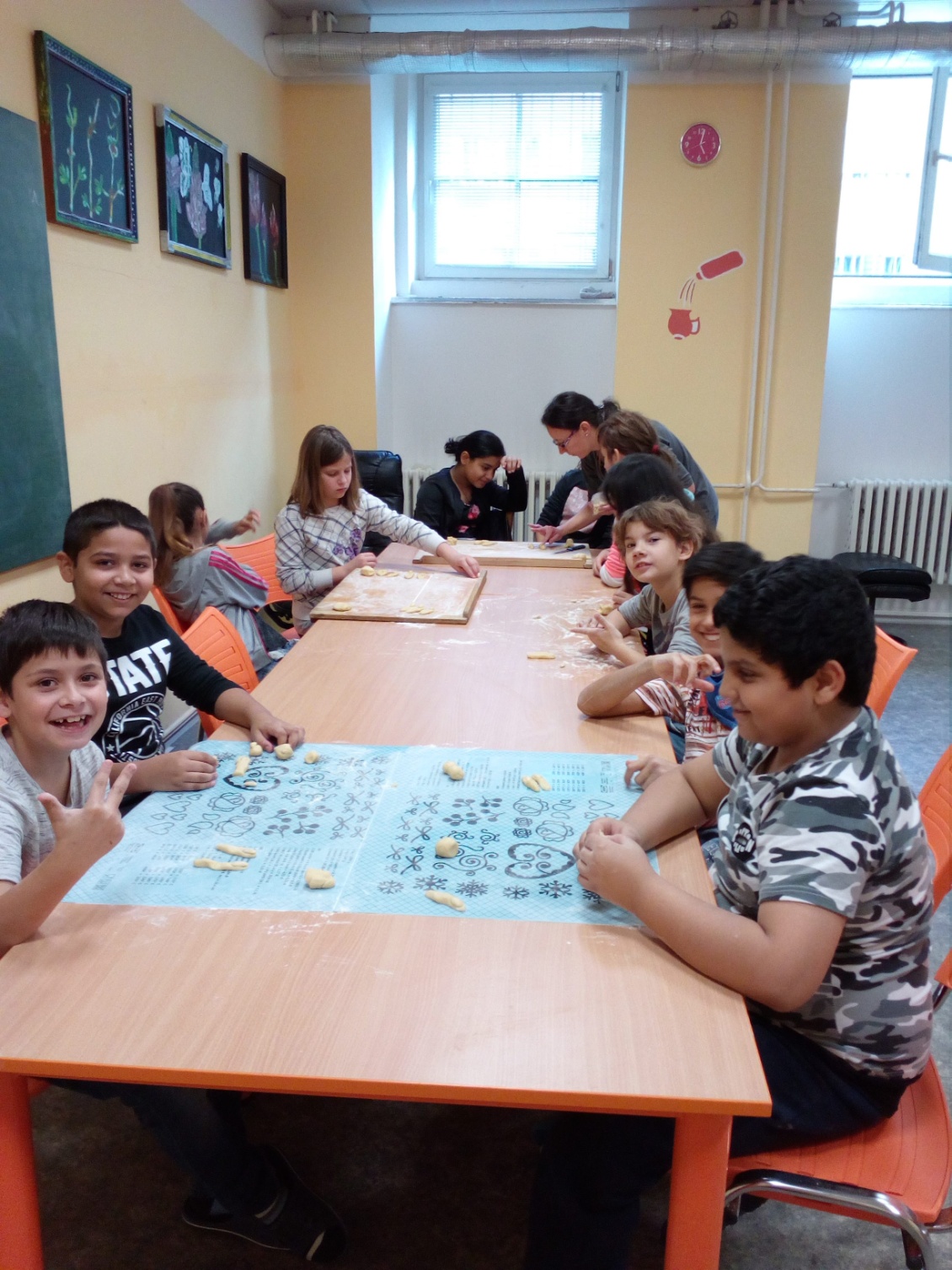 2
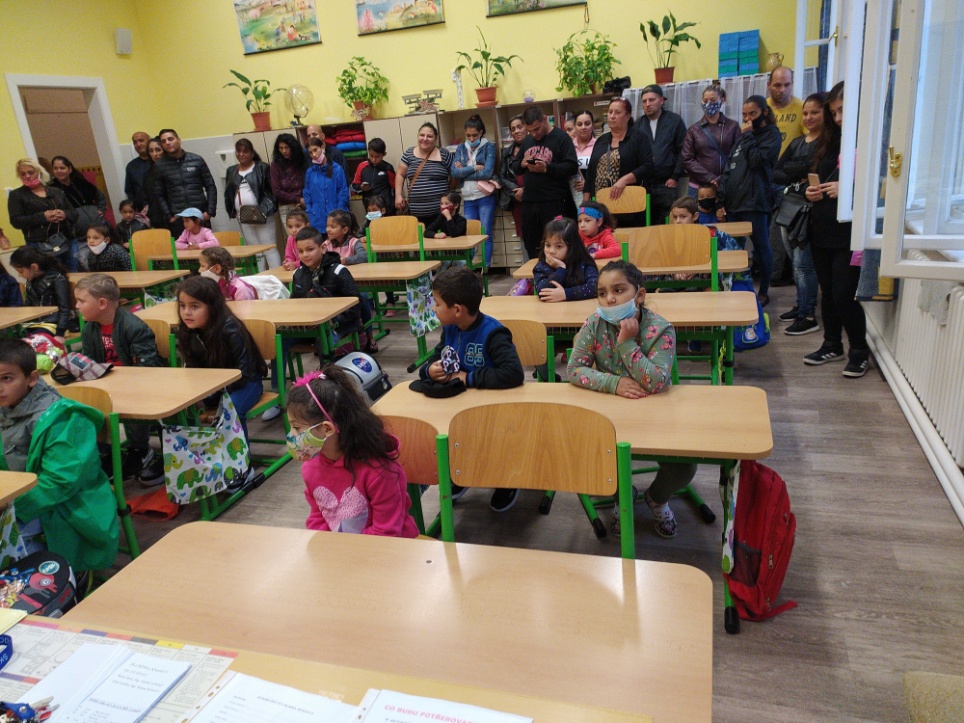 3
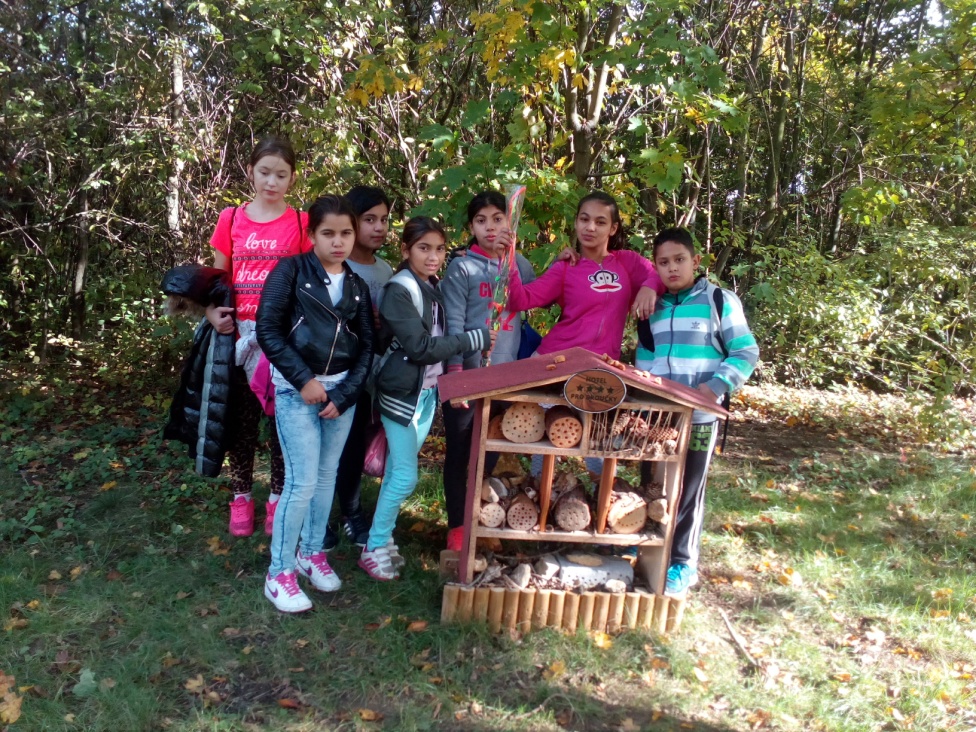 4
Naše škola:  
je zaměřena na vzdělávání dětí ze socio-kulturně znevýhodněného prostředí;
jde o úplnou základní školu s 1. a 2. stupněm (1. – 9. třídou);
má 10 tříd běžných a 7 tříd zřízených podle § 16 odst. 9 školského zákona (dříve třídy speciální), pro žáky s LMP;
součástí ZŠ je i MŠ, dvě přípravné třídy a dvě oddělení školní   			  školní družiny.
http://www.zskrenova.cz/
5
Naše škola:
celkový počet žáků je 247 + 25 žáků v přípravných třídách, v MŠ máme 20 dětí; 
průměrný počet žáků běžné třídy činí 18, ve třídách dle §16 odst. 9 školského zákona jde o 7 žáků;
dlouhodobá strategie školy – komunitní škola rodinného typu, inkluzivní vzdělávání, max. podpora žáků se SVP;
zapojení do řady krátkodobých i dlouhodobých projektů.
http://www.zskrenova.cz/
6
„Podpora předškolního a základního vzdělávání ve městě Brně“
Jde o projekt operačního programu Výzkum, vývoj vzdělávání             s finanční spoluúčastí statutárního města Brna (2020 – 2022),           na všech ZŠ a MŠ v Brně + v šesti dalších organizacích neformálního vzdělávání.
Navazuje na předchozí projet  „Prevence školní neúspěšnosti na základních školách ve městě Brně“ realizovaný 2017 - 2019.
Stěžejními aktivitami projektu jsou: mentorská práce a doučování,    			                                   kroužky, personální podpora ŠPP. https://www.brno.cz/sprava-mesta/magistrat-mesta-brna/usek-1-namestka-primatorky/odbor-	
        skolstvi-a-mladeze/projekty/podpora-predskolniho-a-zakladniho-vzdelavani-ve-meste-brne/
7
Naše pozice v projektu
pedagog pro spolupráci          s rodinou
pedagog ZŠ
metodik spolupráce s rodinou
8
Co je naším úkolem a cílem:
posílení v oblasti spolupráce s rodiči (partnerství);
budování a upevňování vazby rodič → škola → vzdělání;
vzdělávání rodičů  (metodická podpora při domácím přípravě žáků, následné vzdělávání, využívání inf. technologií);
podpora zájmu o školu (neformální aktivity rodičů s dětmi, škola jako centrum komunity);
zlepšování komunikace a propojování (škola, ŠPP, rodina,  					        další instituce).
9
Naše cesta k cíli:
aktivity a workshopy pro rodiče a žáky;
návštěvy v rodinách – obnovení kontaktu s rodinou, doprovody rodičů s dětmi do školských poradenských zařízení, pomoc při zápisu;
podpora rodin (zprostředkování konzultací s dalšími organizacemi);
tvorba informačních, propagačních materiálů.
10
Realizovali jsme – aktivity:
opakovaně dílničky pro rodiče a děti (velikonoční, jarní, ke Dni matek, podzimní, vánoční, halloweenské…).
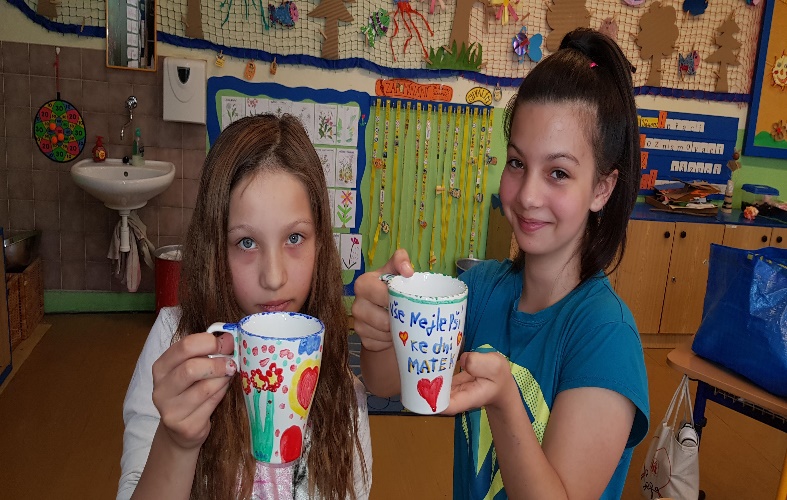 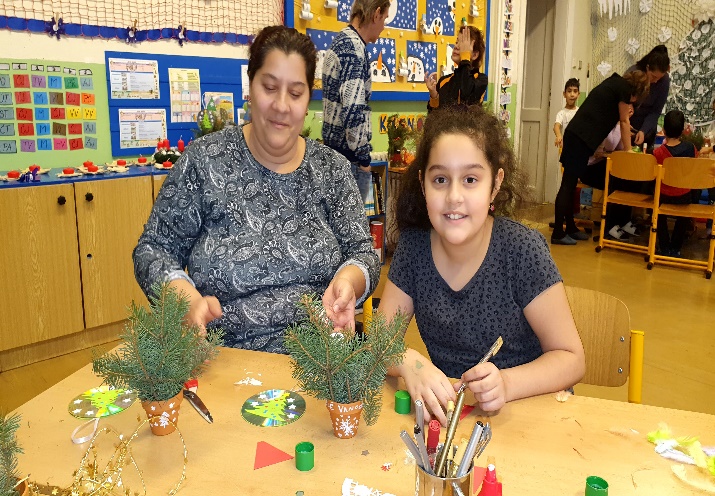 11
Realizovali jsme – aktivity:
Halloweenský bál (Čarodějáles), ples.
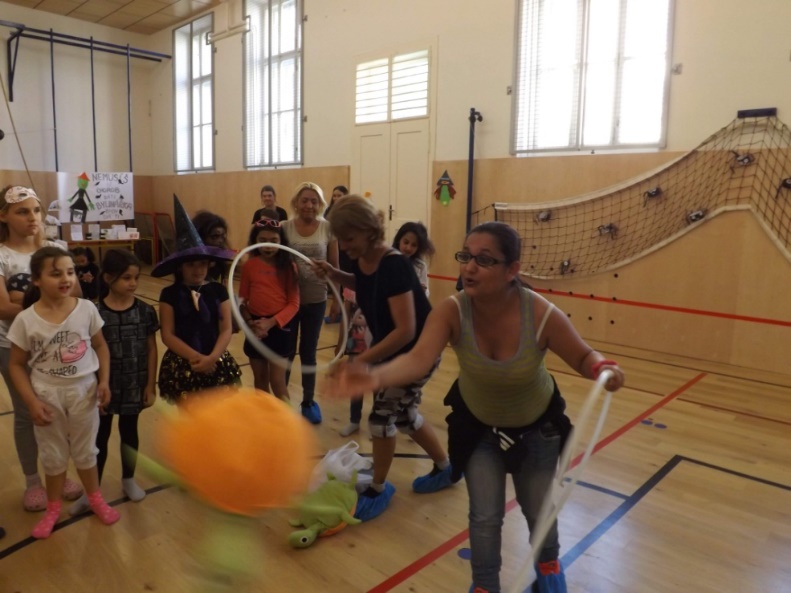 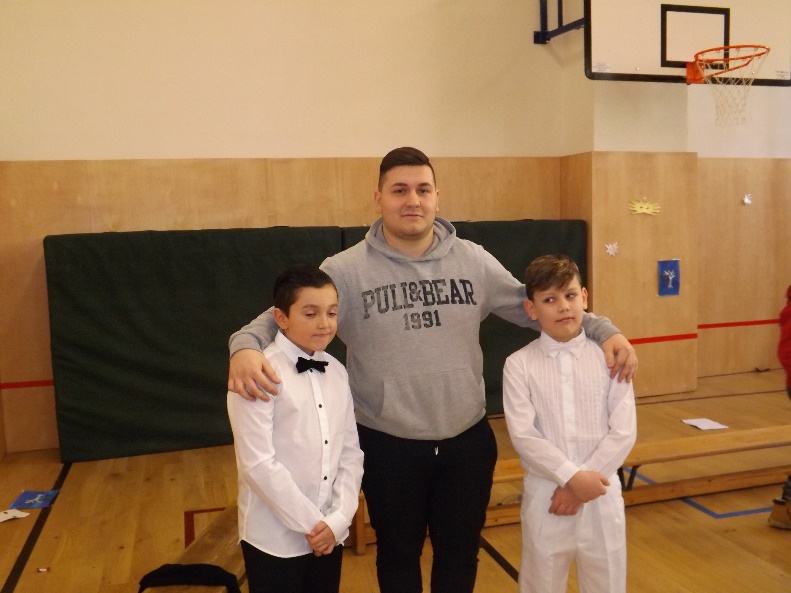 12
Realizovali jsme – workshopy:
Víš, co dělat odpoledne?  Společně to zvládneme.
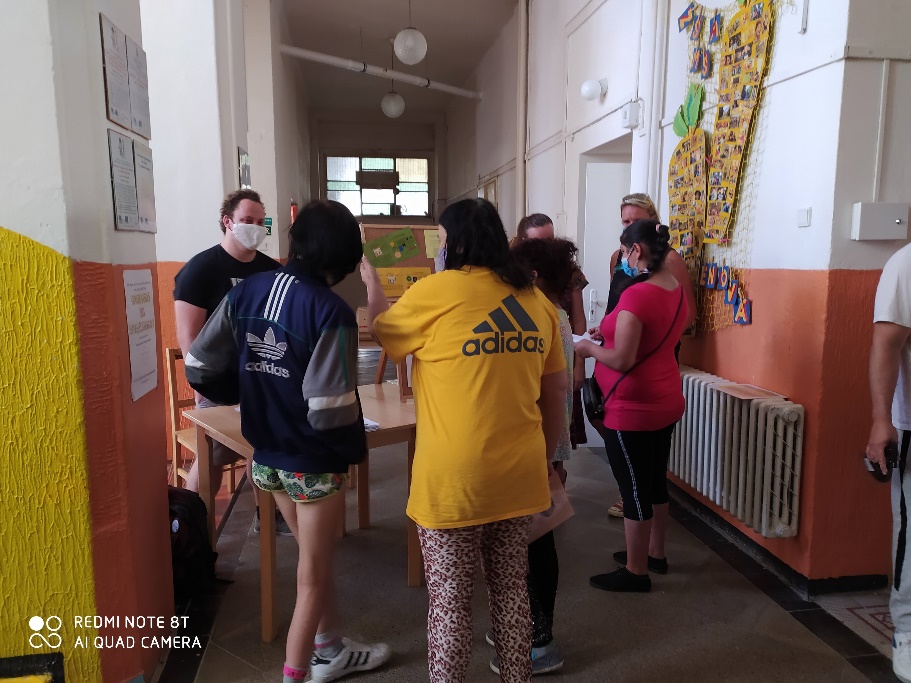 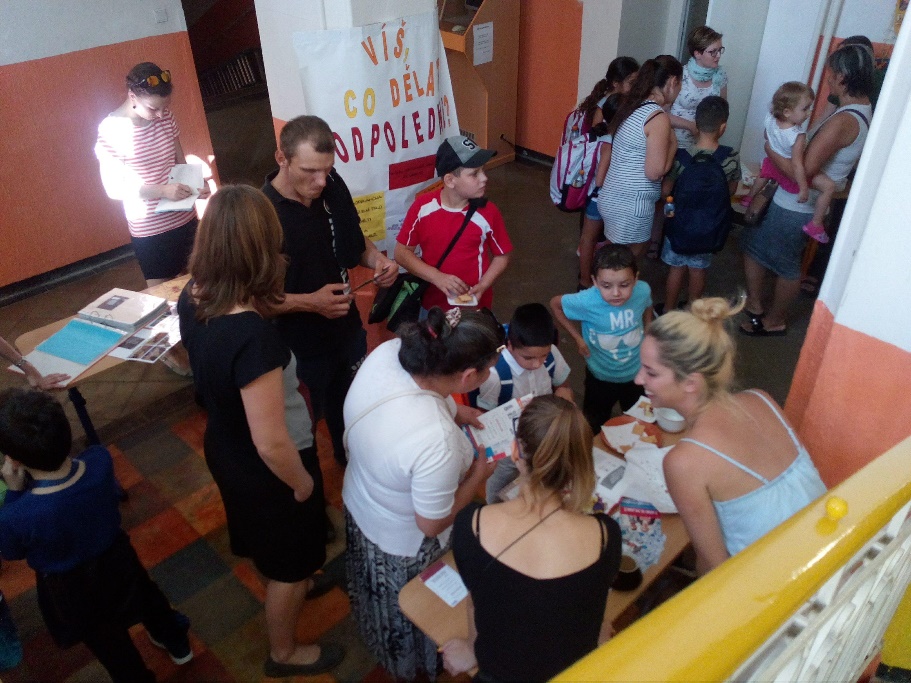 13
Realizovali jsme – workshopy:
Rady babky bylinářky, Zdravé svačinky.
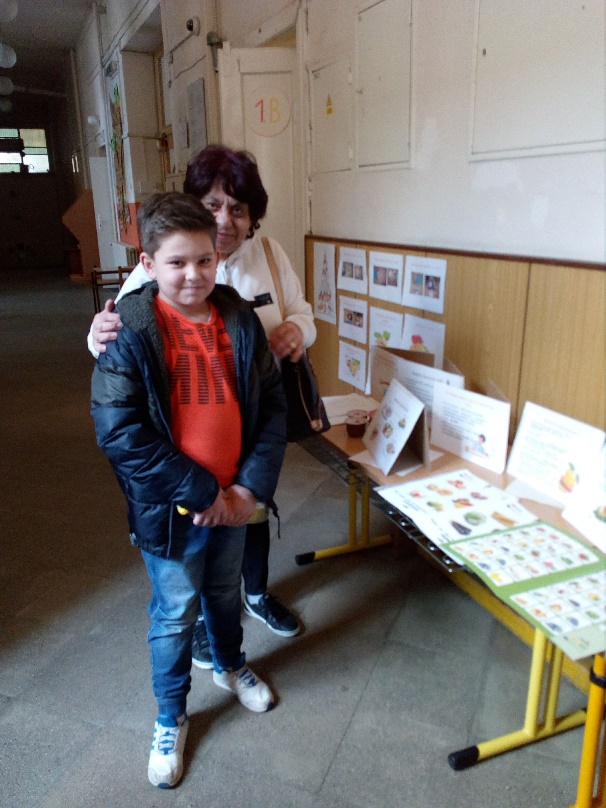 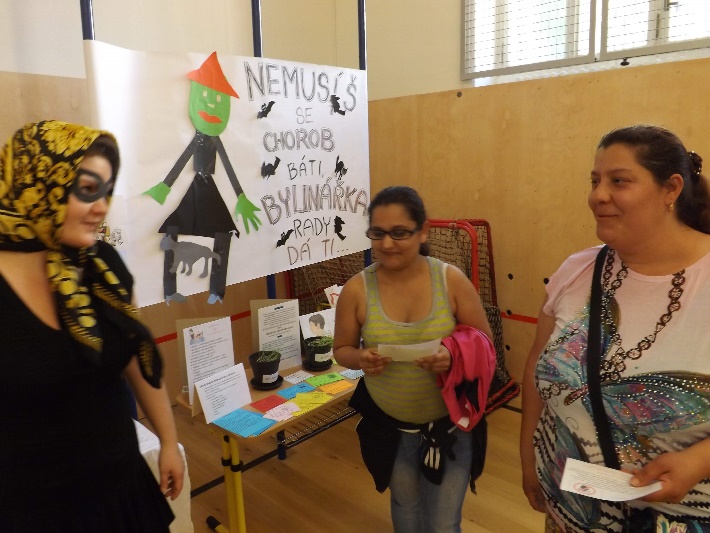 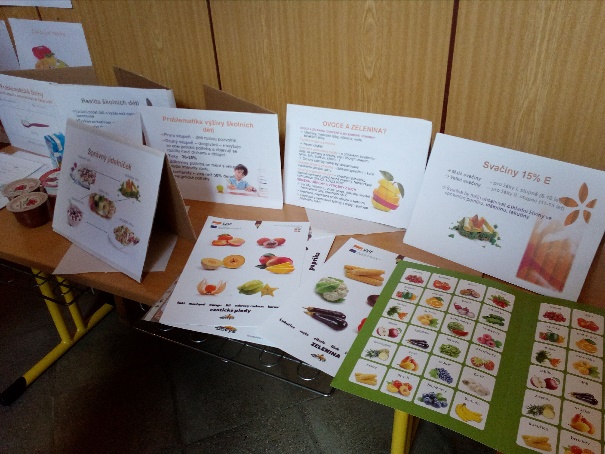 14
Realizovali jsme – workshopy:
Šance pro tebe, Máme doma prvňáčka, Domácí příprava žáků
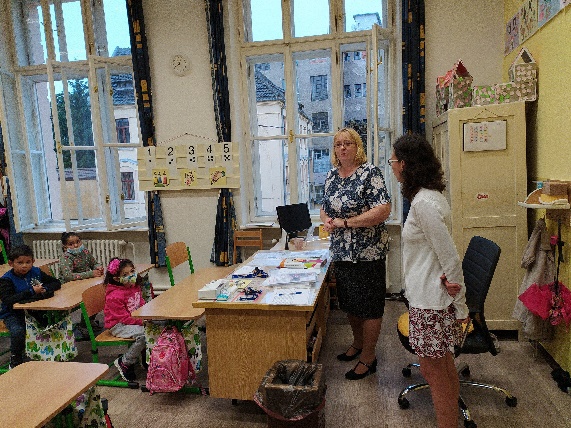 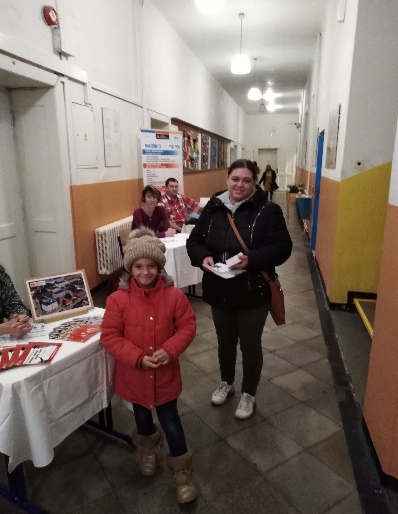 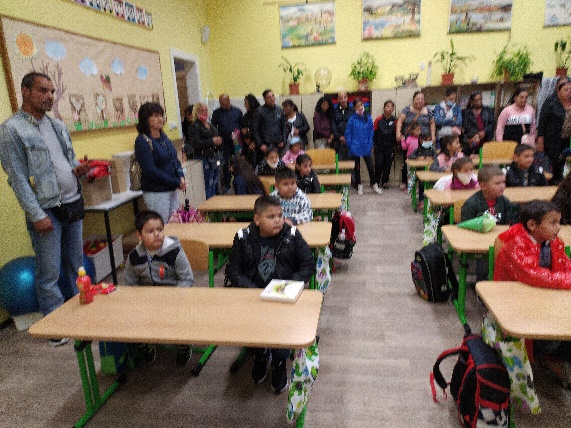 15
Co se daří díky projektu:
vstup rodičů do školy;
závazek k realizaci aktivit, workshopů;
posílení ŠPP;
volnočasové aktivity pro žáky;
užší kontakt s NNO.
16
Distanční výuka a my :
pro některé žáky již téměř rok bez školy;
sklízíme plody počítačové negramotnosti                          a nevybavenosti;
slabé, chybějící nástroje k zajištění plnění distanční výuky (nefunkční systém);
propad ve znalostech, mizející dovednosti a pracovní    			        návyky, hrozící negramotnost         			        určité skupiny žáky.
17
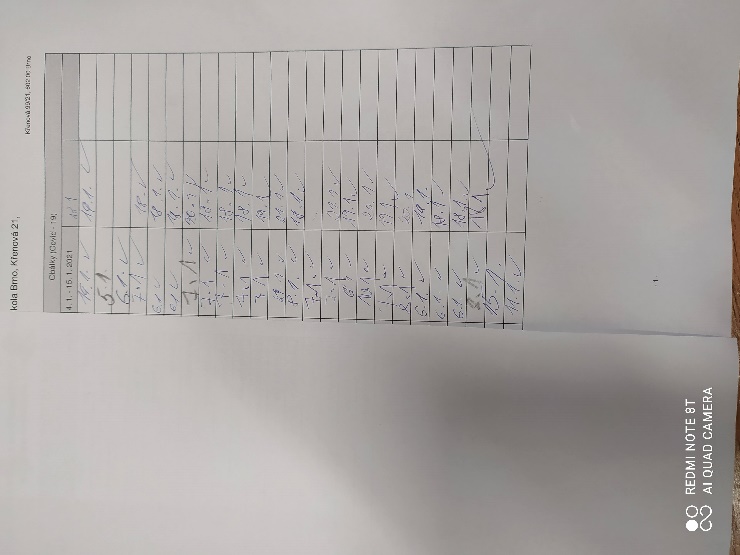 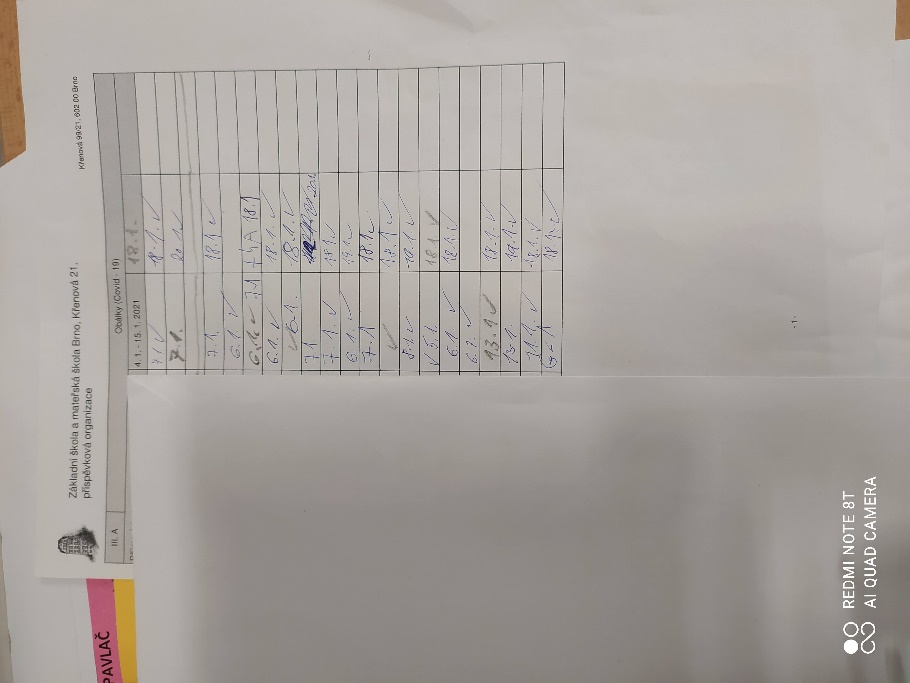 18
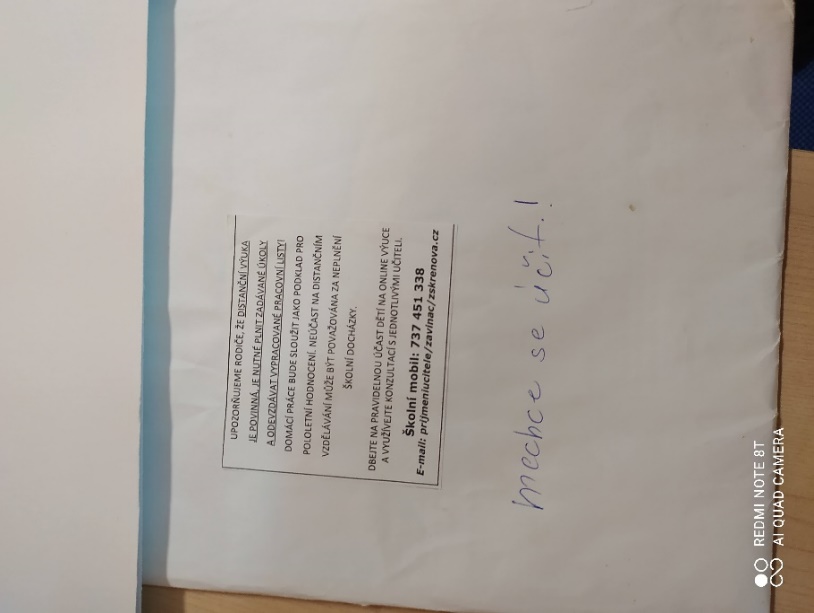 18
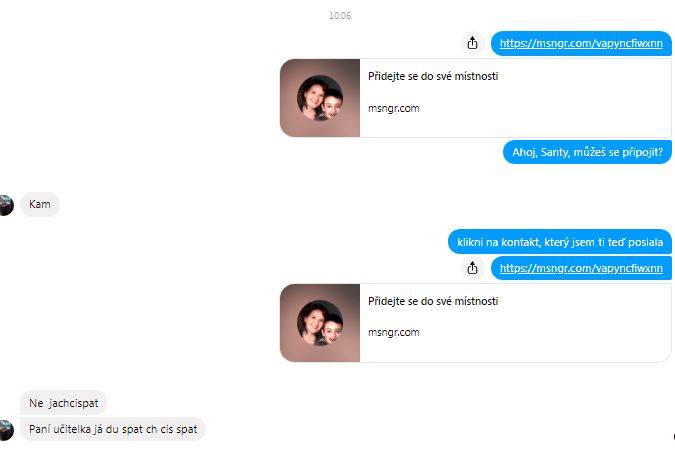 19
Co s tím?
nevzdávat se (nastavit a dodržet hranici tolerance);
intenzivní spolupráce v rámci školy, s OSPOD…;
udržení terénní práce;
nutnost vstupu rodičů do online prostředí;
spolupráce s NNO;
osobní nasazení – dát vše do návratu 
                              každého jednotlivého dítěte do školy;
   úprava ŠVP → zpět k základům.
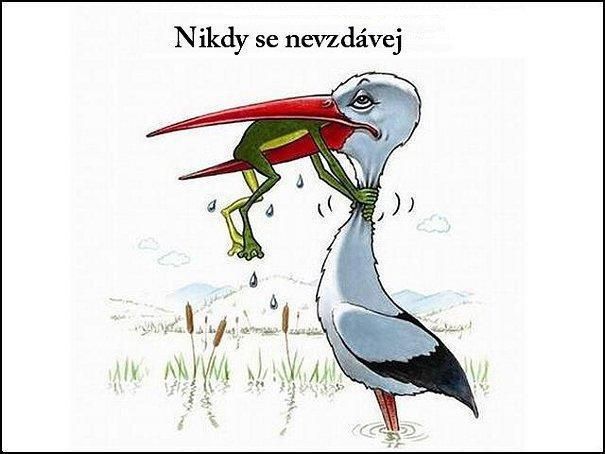 Děkujeme za pozornost!
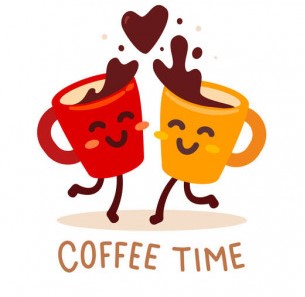